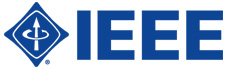 Council Transition Committee Report
IEEE Systems Council
IEEE Systems Council AdCom
March 26, 2021

Bob Rassa
Treasurer & Awards Chair
Founder & Past President
V3
Systems Council Transition Committee
Committee formed December 2020
Paolo Carbone
Andy Chen
Jack (Steve) Dyer
Cecilia Metra
Bob Rassa

Premise: Should the Systems Council seek to transition to a full Society
Background
When the Systems Council was formed in 2004-2005, the founder’s position was that IEEE should more aggressively embrace the discipline of Systems Engineering
Systems engineering is an interdisciplinary field of engineering that focuses on how complex engineering projects should be designed and managed over the life cycle of the project. Issues such as logistics, the coordination of different teams, and automatic control of machinery become more difficult when dealing with large, complex projects. Systems engineering deals with work-processes and tools to handle such projects, and it overlaps with both technical and human-centered disciplines such as control engineering, industrial engineering, organizational studies, and project management
No Society at the time was engaged at this level
The founder learned from various IEEE sources that a Council would be a lot easier to initiate than a Society 
We worked with those Society Presidents who had any semblance of “systems engineering” either specifically or implied within their Field of Interest: Computer, Aerospace & Electronic Systems, Systems Man & Cybernetics, Engineering Management, Oceanic Engineering
Bottom Line: Success; Council approved in June 2005
Naming
Original proposed name for the Council was the IEEE Systems Engineering Council
Alas, backlash –
Many thought we were trying to commandeer the entire engineering environment
After long debate/discussion, Jim Isaac took the floor microphone and said, “Let’s just call it the IEEE Systems Council” and that ended debate-
And such we were born!
Now to the premise: Should we transition to a Society?
Pro:
Societies have actual dues-paying members, which has commitment implications
More volunteers for conferences, AdCom members & officers, Journal Associate Editors, technical committees, Chapters, and more - - -
As a Council we have “associates” – IEEE members who express interest in the Council at renewal time. And there are about 3,500 of these right now. But this still isn’t the same as dues-paying members.
Con:
AdCom costs would increase since the “Systems Society” would reimburse all travel to AdCom meetings, not just officers. Est: + $40k
IEEE overhead would increase –based on number of members. To start, estimated is an additional $75k (overhead now is about $100k)
Members would be needed: Main source is our current Associates plus conference attendees
How many members would we attrct? Hard to say – my guess is 1,500 within 3 years
Other than that – no real change except we would no longer have Societies as members
Naming and other issues
Probably too early to try to pick a name-
“Systems Society” is a bit weak
“Systems Engineering Society” might be annoying to SMC in particular, maybe CAS too – BUT we would argue that we do NOT intend to change our FoI or focus.
When the Council was formed, under IEEE Bylaw I-401, there was a provision that Councils should not seek Society-hood (words to that effect). But that was dropped years ago.
Engineering Management Council transitioned to a Society – TEMS – several years ago, so precedent has been set.
BUT we included a Constitution provision to that effect
We are planning to drop that provision “just in case”
Path forward
Should we pursue a transition to Society status?
Any More Questions??
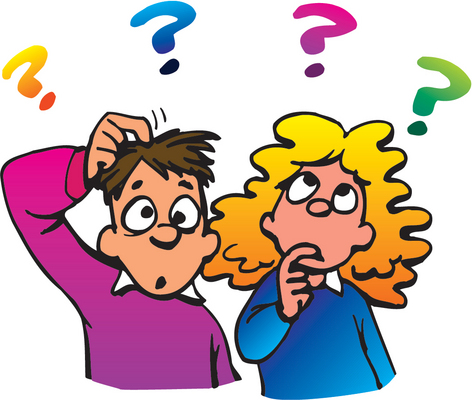